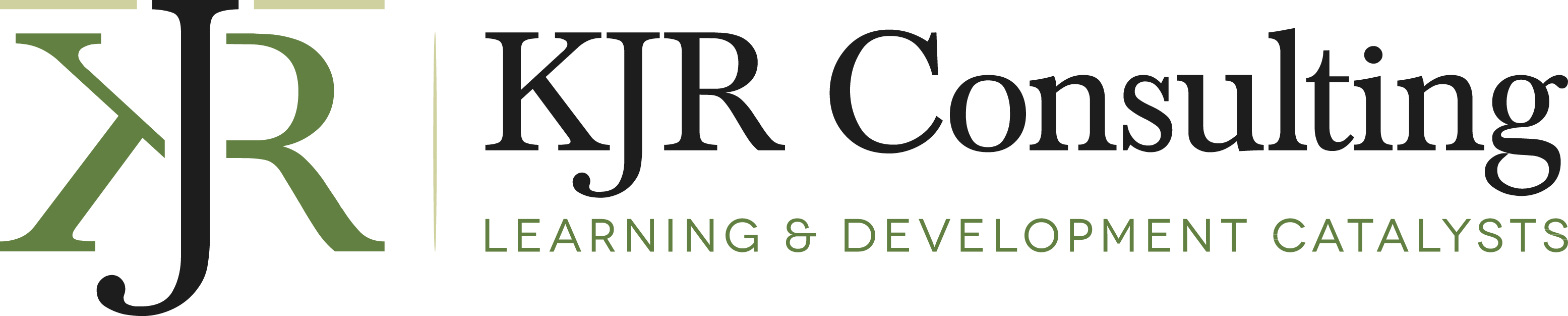 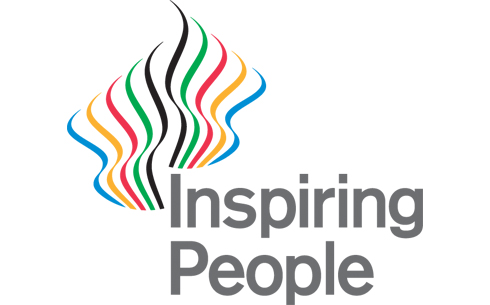 A Leader’s Guide to Inspiring Others to Action
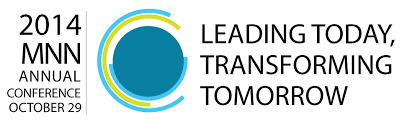 Thank You!
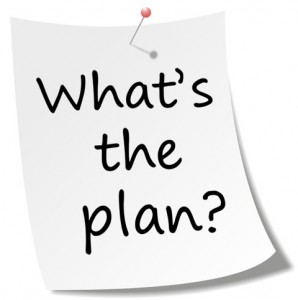 Agenda & Goals
Today, we will cover:

Why you need to inspire people? 
What inspires you? 
How do you get people on board and fired up to succeed? 
How do you keep them motivated over the long haul?
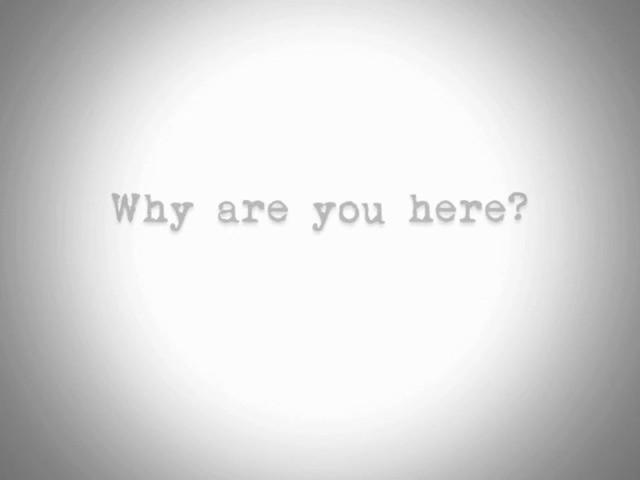 Thank You!
Relationships for Application
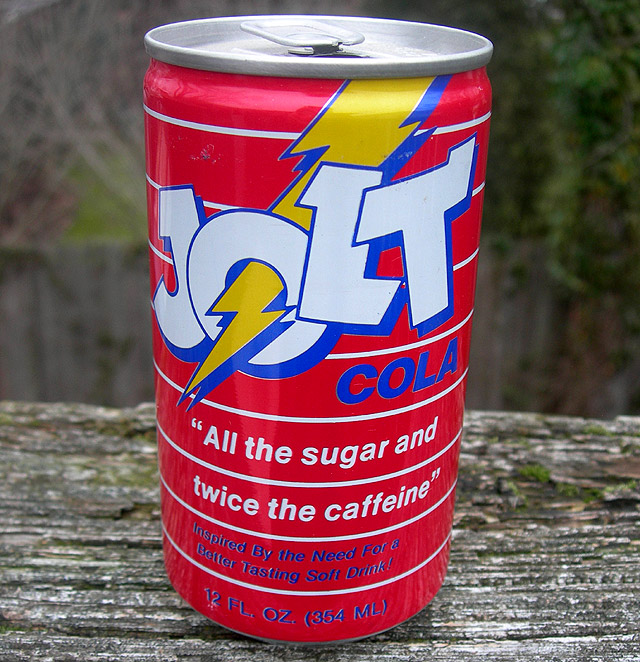 Identify an inspired staff member/person.

Identify a staff member/person who needs a jolt?

Consider these two throughout our discussion.
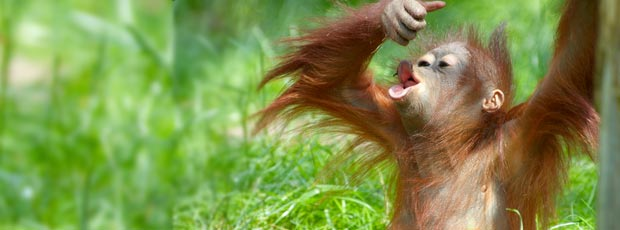 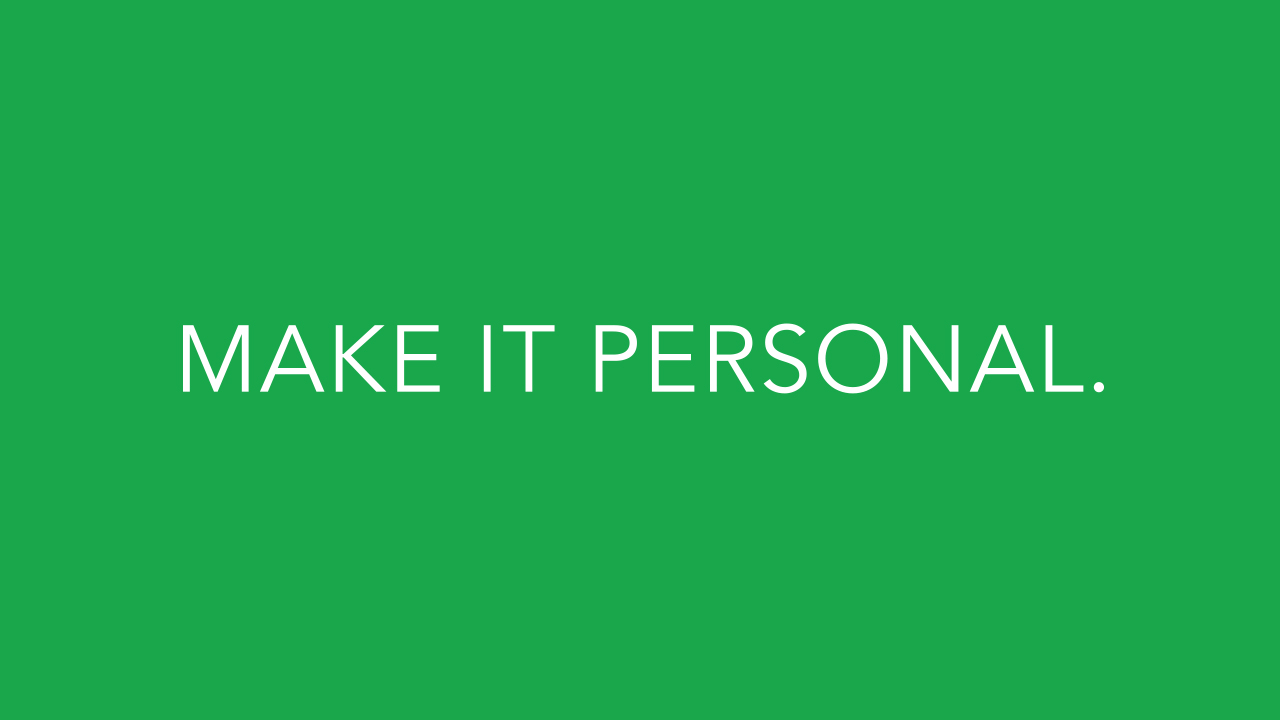 [Speaker Notes: Individually take a few minutes to identify the issues that make that relationship difficult

Can debrief as whole class to identify some commonalities]
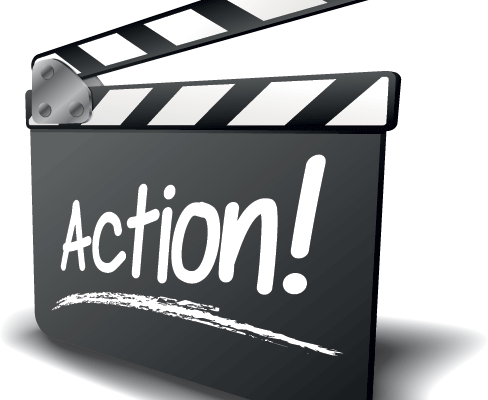 [Speaker Notes: Transition:  As EBoard members, you will lead your chapter and your goal is to provide the best member experience possible.  To ensure this, let’s not take a look at the components of the Member Experience that you will lead.]
ACTIVITY
Create groups of 4 to 5

Identify roles:  A – B – C – D - E

Rules for Roles

The Task @ Hand
[Speaker Notes: Individually take a few minutes to identify the issues that make that relationship difficult

Can debrief as whole class to identify some commonalities]
Motivation Versus Inspiration?
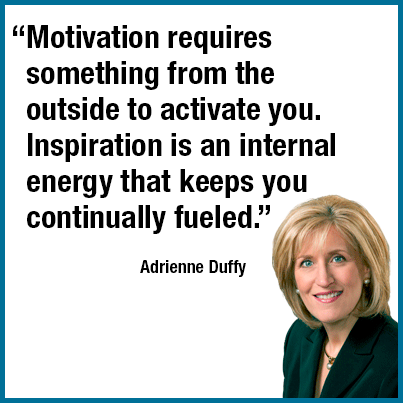 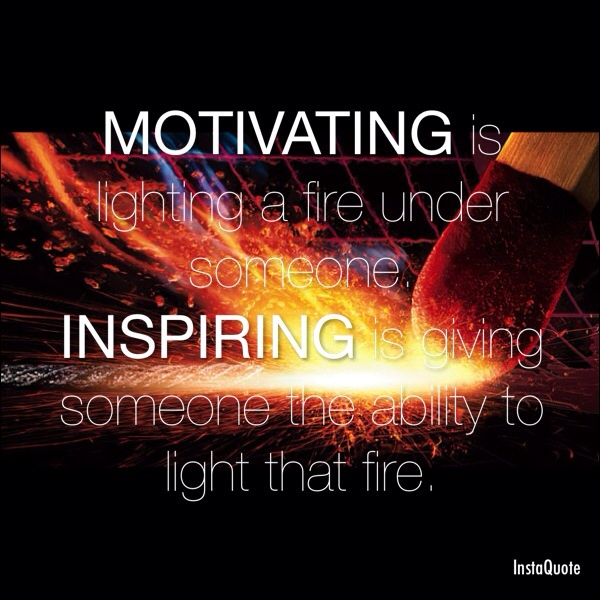 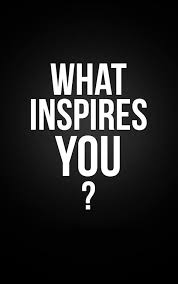 Thank You!
Your Motivators
Identify what motivates you (the most) @ work!

Share your Top 3 with a partner.

Identify what motivates:
The Inspired Person 
The JOLT Needer
[Speaker Notes: SWOT Analysis…take a look in the mirror and reflect on your perception of how you handle conflict

This exercise is to get the participants thinking about how everyone can be difficult, given the situation, and that change and improvement starts with internal changes]
How do we Inspire others?
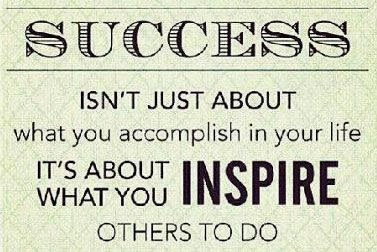 [Speaker Notes: SWOT Analysis…take a look in the mirror and reflect on your perception of how you handle conflict

This exercise is to get the participants thinking about how everyone can be difficult, given the situation, and that change and improvement starts with internal changes]
#1:  Set Crystal Clear Goals
The more concrete the better.  Try to have a few action goals to go with the result goals. 
Be ready to clarify actions, too.  They may not know where to start. 
Keep the goals short term.  People want to be able to see the end in sight.  If it's too big, think sub-goals.
#2:  Get in the Trenches!
Show them that you are willing to sacrifice, too. 
Take the hardest thing you are asking them to do and model it for them.
13
#3:  Find Their “Why?”
People like to act in accordance with their values.  
Create a “motivation grid” so you remember quickly what moves each of your employees.
14
#4:  Challenge Them!!!!
People aren’t inspired by doing the ordinary or by meeting expectations.  
They’re inspired by the exertion, creativity, and sacrifice needed to exceed what they themselves thought possible.
15
#5:  Check Back Often
Incorporate it into your walk arounds.  If they hear it from you regularly, they will know it really is important to you. 
Ex. How are you?  How's it going with the.....................?
16
#6:  Reinforce and Reward
Consistency is key. 
Reward actions, not just results.  With many goals, it takes making the actions part of your habit before you begin to see results.
17
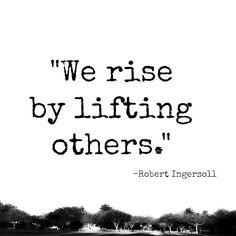 Activity
18
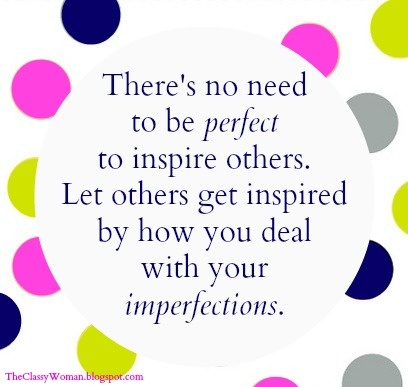 Activity
19
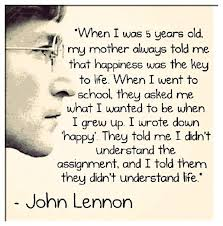 Activity
20
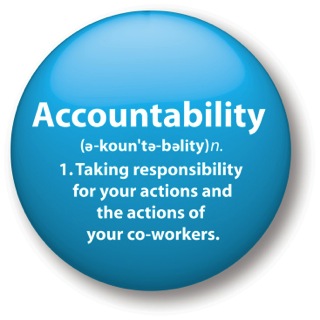 How will you apply today?
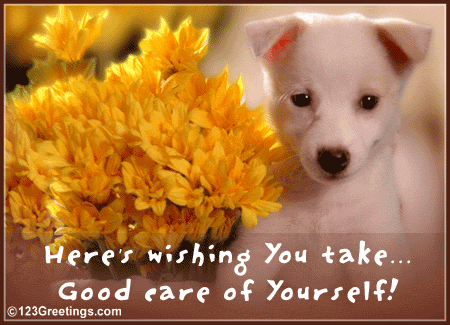 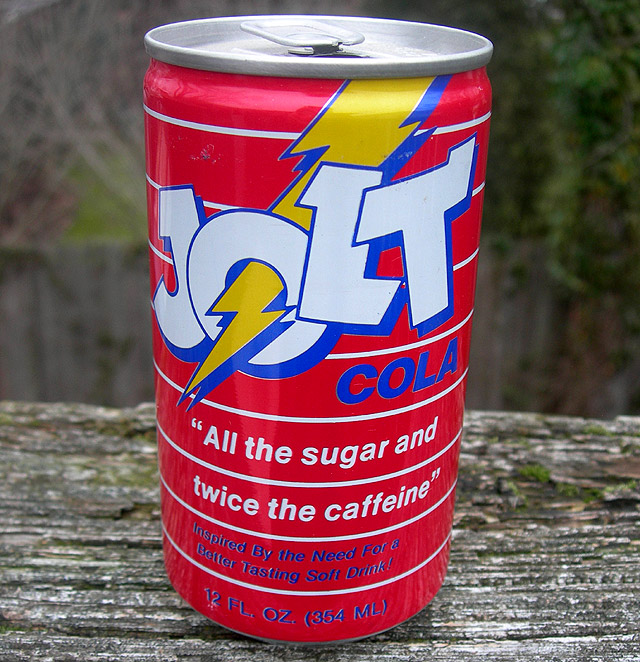 What will you do to keep others inspired?


What will you do to provide a jolt to those in need?


How will you keep yourself inspired?!
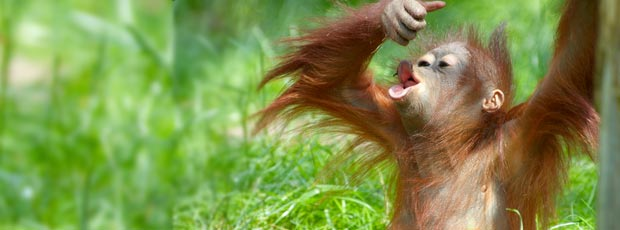 [Speaker Notes: SWOT Analysis…take a look in the mirror and reflect on your perception of how you handle conflict

This exercise is to get the participants thinking about how everyone can be difficult, given the situation, and that change and improvement starts with internal changes]
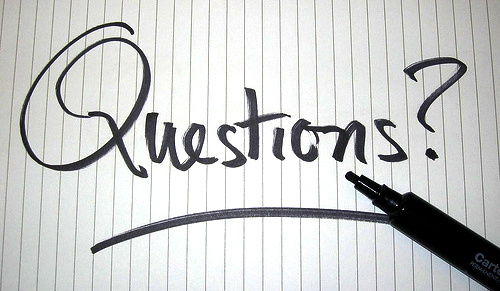 Kenya J. Rutland
Chief Enthusiasm Officer
860) 286-9557
Kenya@KJRConsulting.com
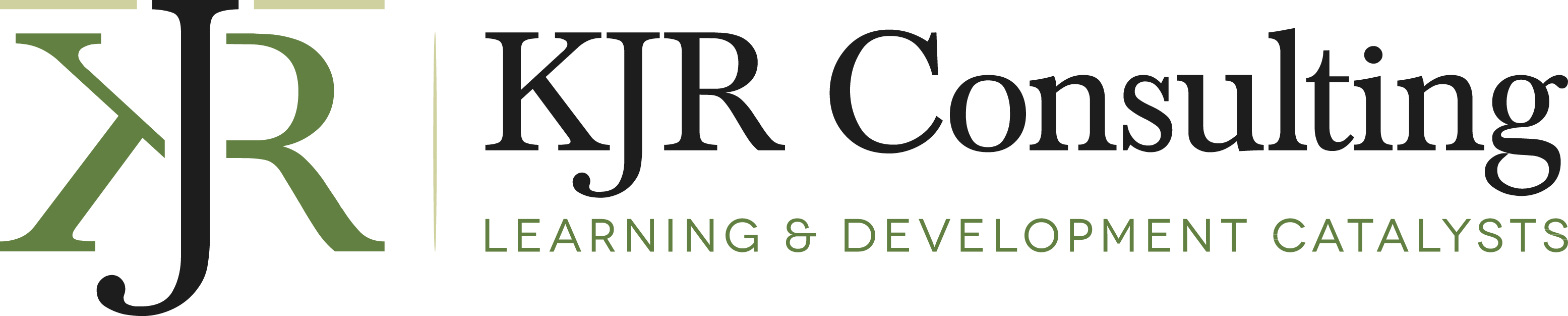